Week 13 – Membrane Potential Densities  and Fokker-Planck Equation
13.1 Review: Integrate-and-fire
       - stochastic spike arrival
13.2  Density of membrane potential
      - Continuity equation
       
13.3  Flux 
         -  jump flux
         -  drift flux
13.4. Fokker –Planck Equation
        -  free solution        
13.5. Threshold and reset
         -   time dependent activity
         -   network states
Biological Modeling of Neural Networks:
Week 13 – Membrane potential densities and Fokker-Planck
Wulfram Gerstner
EPFL, Lausanne, Switzerland
[Speaker Notes: 2013: First two lectures went well, the final lectures with the Brunel results needs still some extra work on the slides.]
Week 13-part 1:   Review:  integrate-and-fire-type models
j
Spike emission
i
Spike reception
-spikes are events
-threshold
-spike/reset/refractoriness
Week 13-part 1:   Review:  leaky integrate-and-fire model
j
If  firing:
i
I
Week 13-part 1:   Review:  leaky integrate-and-fire model
I=0
I>0
u
repetitive
u
u
If  firing:
resting
t
t
LIF
flow (drift)
towards
threshold
Week 13-part 1:   Review:  microscopic vs. macroscopic
I(t)
Week 13-part 1:   Review: homogeneous population
?
I(t)
t
population
activity
t
Homogeneous network:
each neuron receives input
    from k neurons in network
-each neuron receives the same
    (mean) external input
Week 13-part 1:   Review:  diffusive noise/stochastic spike arrival
u
Stochastic spike arrival: 
  excitation, total rate Re
  inhibition, total rate Ri
Synaptic current pulses
EPSC
IPSC
Langevin equation,
Ornstein Uhlenbeck process
Week 13  part 2 – Membrane Potential Densities
13.1 Review: Integrate-and-fire
       - stochastic spike arrival
13.2  Density of membrane potential
      -
13.3  Flux
         -  
         -  
13.4. Fokker –Planck Equation
        - 
          - 
13.5. Threshold and reset
         -
Biological Modeling of Neural Networks:
Week 13 – Membrane potential densities and Fokker-Planck
Wulfram Gerstner
EPFL, Lausanne, Switzerland
[Speaker Notes: Lecture 1, includes the
Blackboard part of the Salzman et al experiment
Blackboard part Reduction from 3 to 2 dimensions
Lecture 2
   continuation of blackboard with linearization of the inhibitory neurons
Then Exercise 1, nullclines etc. from 10:25-10:38
Afterwards, the shifting nullclines, discussion of regimes, fixed points etc.

3rd lecture: Free will (12.5)]
Week 13-part 2:  membrane potential density
Blackboard:
 density of potentials?
For any arbitrary neuron in the population
external current
input
excitatory input spikes
EPSC
IPSC
Week 13-part 2:   continuity equation
Exercise 1: flux caused by stochastic spike arrival
Membrane potential density
Next lecture:
  10h15
u
u
p(u)
Reference level u0
a) Jump at time t
What is the flux
across u0?
b)
spike arrival rate
c)
spike arrival rate
Week 13 – Membrane Potential Densities  and Fokker-Planck Equation
13.1 Review: Integrate-and-fire
       - stochastic spike arrival
13.2  Density of membrane potential
      - continuity equation
      - 
13.3  Flux
         -  jump flux
         -  drift flux
13.4. Fokker –Planck Equation
        - 
          
13.5. Threshold and reset
         -
Biological Modeling of Neural Networks:
Week 13 – Membrane potential densities and Fokker-Planck
Wulfram Gerstner
EPFL, Lausanne, Switzerland
Week 13-part 2:  membrane potential density: flux by jumps
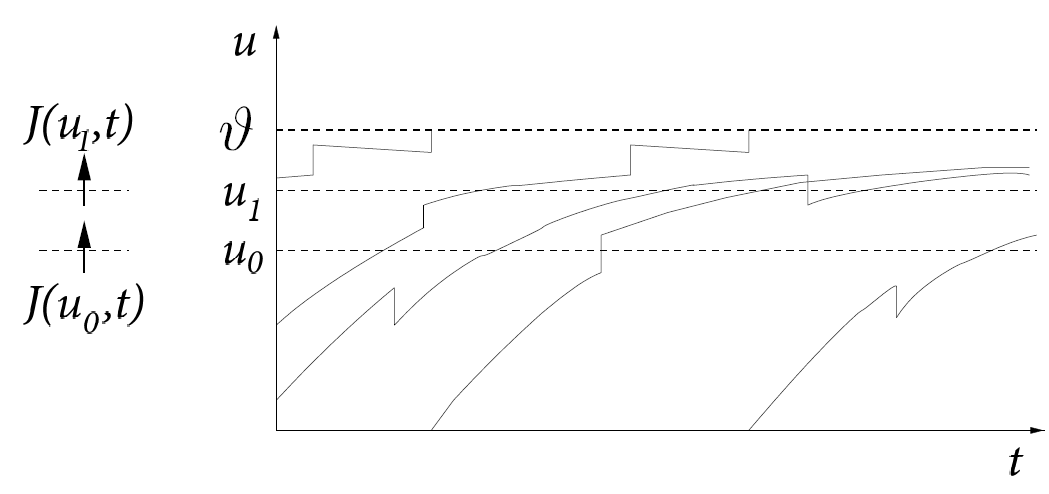 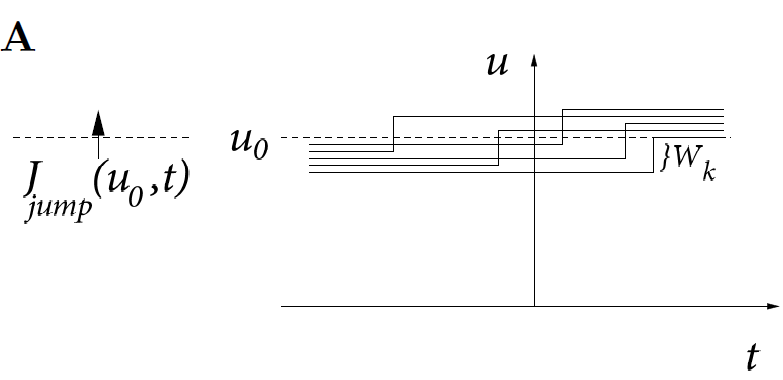 Week 13-part 2:  membrane potential density: flux by drift
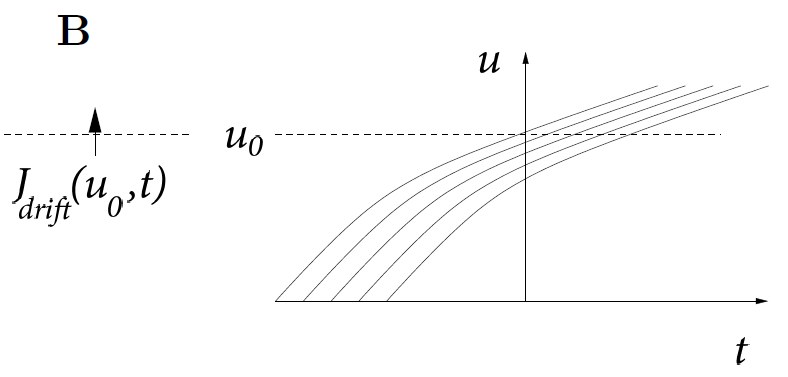 flux – two possibilities
Membrane potential density
What is the flux
across u0?
u
u
p(u)
Reference level u0
Jumps caused at
a)
flux caused by jumps due to
 stochastic spike arrival
spike arrival rate
Blackboard:
Slope and
 density of potentials
b)
flux caused by
systematic drift
Week 13 – Membrane Potential Densities  and Fokker-Planck Equation
13.1 Review: Integrate-and-fire
       - stochastic spike arrival
13.2  Density of membrane potential
      - 
       
13.3  Flux
         -  continuity equation
          
13.4. Fokker –Planck Equation
        - source and sink
          - 
13.5. Threshold and reset
         -
Biological Modeling of Neural Networks:
Week 13 – Membrane potential densities and Fokker-Planck
Wulfram Gerstner
EPFL, Lausanne, Switzerland
Week 13-part 4:   from continuity equation to Fokker-Planck
Blackboard:
Derive Fokker-Planck
  equation
For any arbitrary neuron in the population
EPSC
external input
IPSC
Continuity equation:
Flux:  - jump (spike arrival)
           - drift  (slope of trajectory)
Week 13-part 4:    Fokker-Planck equation
Membrane potential density
u
p(u)
Fokker-Planck
diffusion
drift
spike arrival rate
Exercise 2: solution of free Fokker-Planck equation
Membrane potential density: Gaussian
Next lecture:
  11h25
u
constant input rates
no threshold
u
p(u)
Fokker-Planck
diffusion
drift
spike arrival rate
Week 13 – Membrane Potential Densities  and Fokker-Planck Equation
13.1 Review: Integrate-and-fire
       - stochastic spike arrival
13.2  Density of membrane potential
      - 
       
13.3  Flux
         -  continuity equation
          
13.4. Fokker –Planck Equation
        - 
          - 
13.5. Threshold and reset
         -
Biological Modeling of Neural Networks:
Week 13 – Membrane potential densities and Fokker-Planck
Wulfram Gerstner
EPFL, Lausanne, Switzerland
Week 13-part 5:    Threshold and reset (sink and source terms)
Membrane potential density
u
u
blackboard
p(u)
Fokker-Planck
diffusion
drift
spike arrival rate
Week 13-part 5:    population firing rate A(t)
Membrane potential density
u
u
blackboard
p(u)
Population Firing rate A(t): flux at threshold
Week 13-part 5:    population firing rate A(t) = single neuron rate
frequency
f
I
with noise
Synaptic current pulses
EPSC
IPSC
effective noise current
Week 13-part 5:  membrane potential density
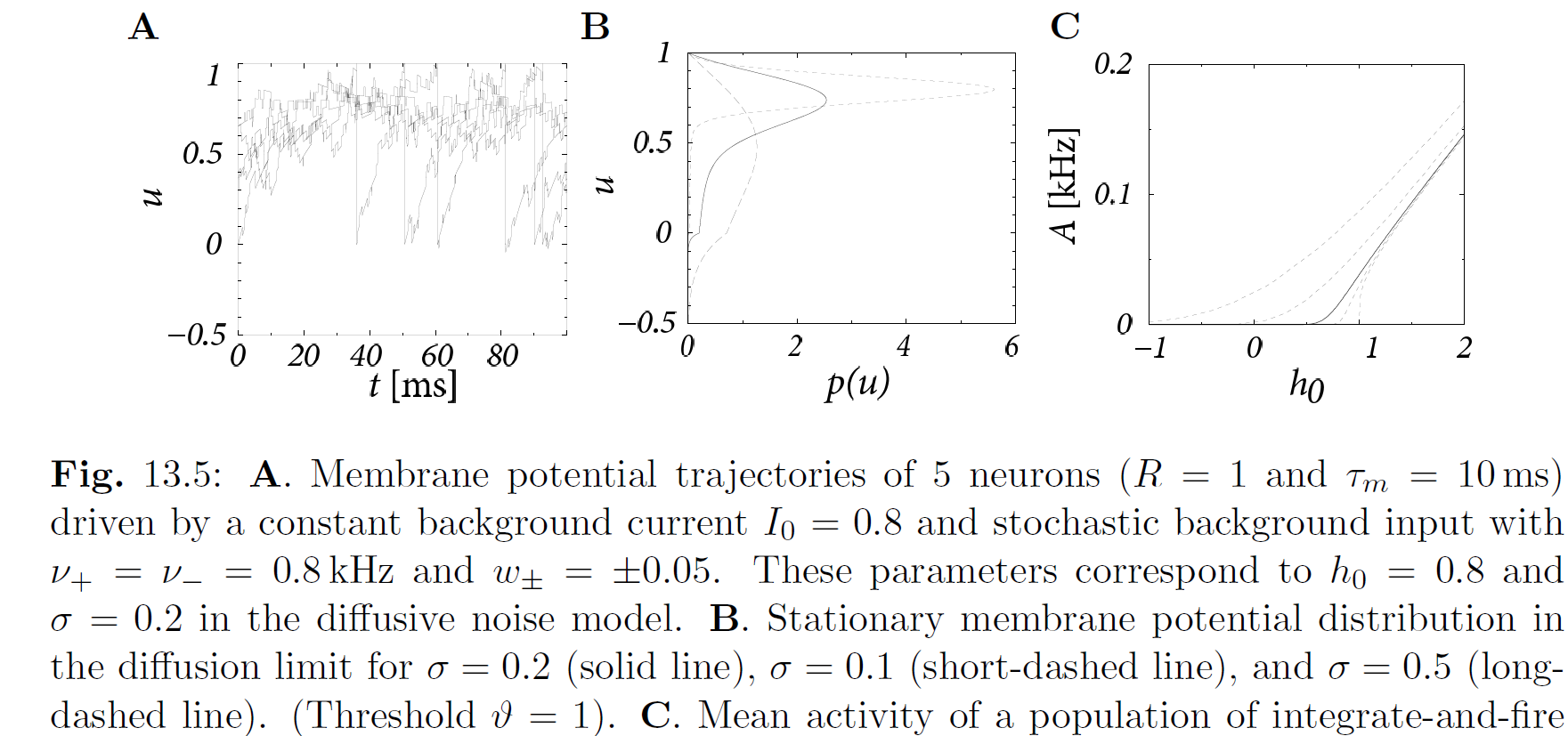 Week 13-part 5:  population activity, time-dependent
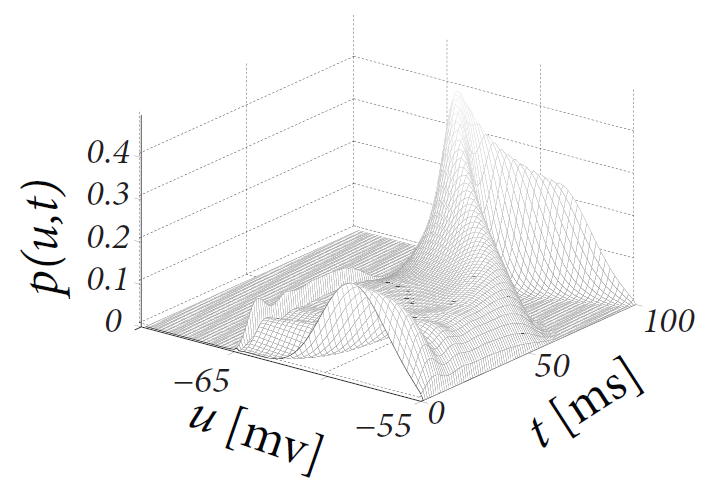 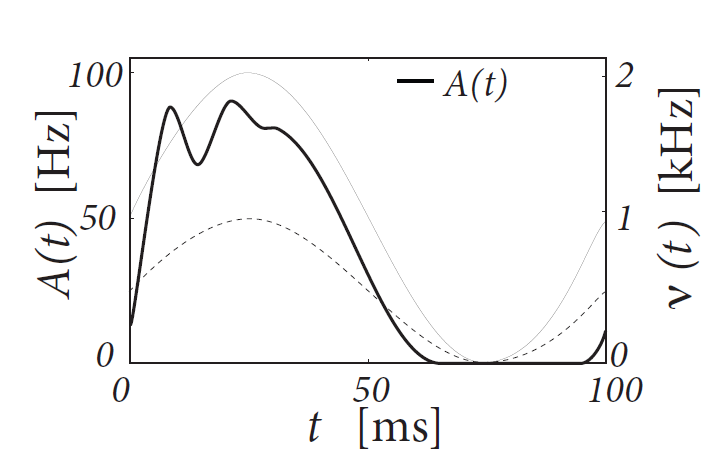 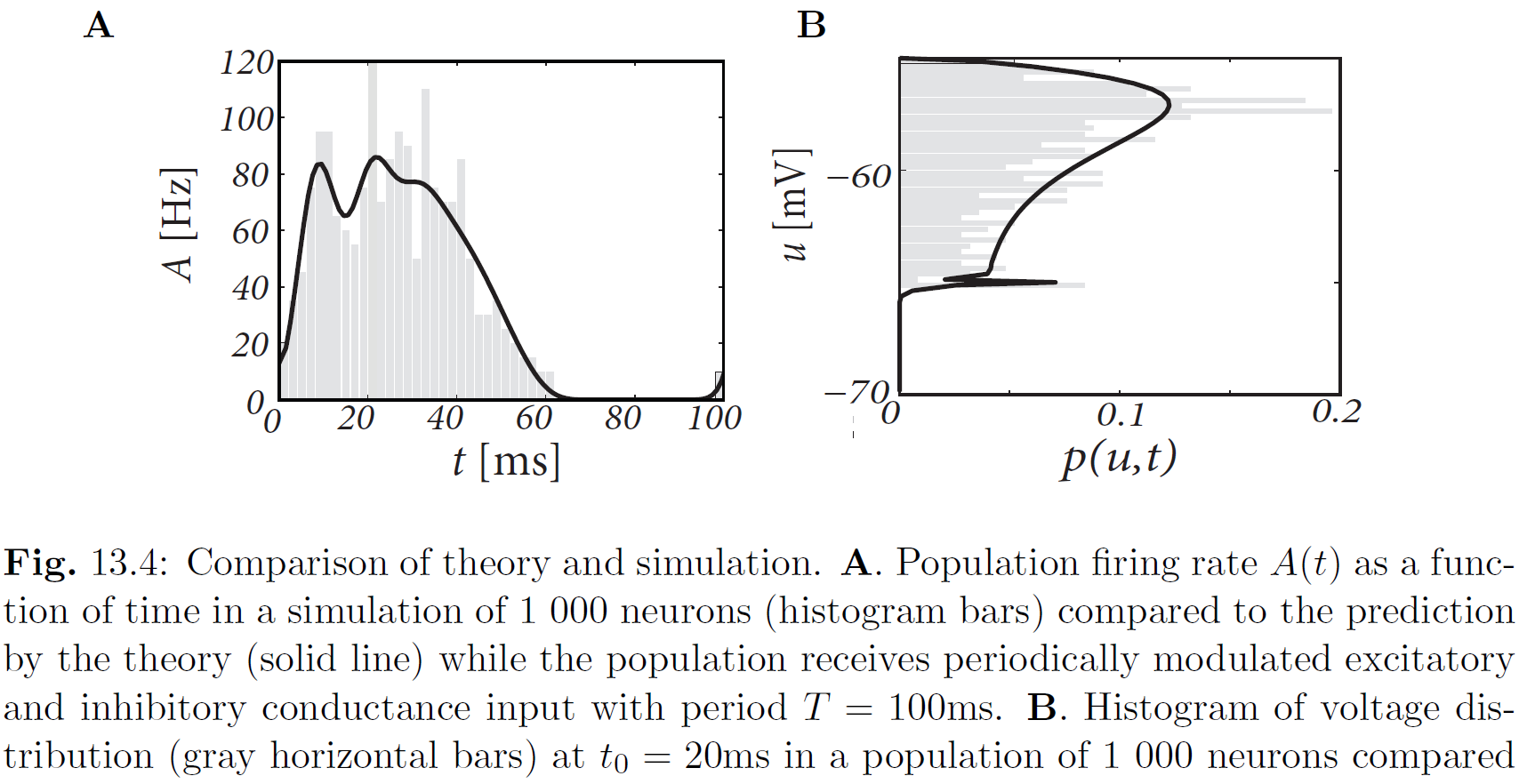 Nykamp+Tranchina,
2000
Week 13-part 5:  network states
frequency
f
with noise
mean I(T) depends on state
Variance/noise depends on state
EPSC
IPSC
Week 13-part 5:  network states
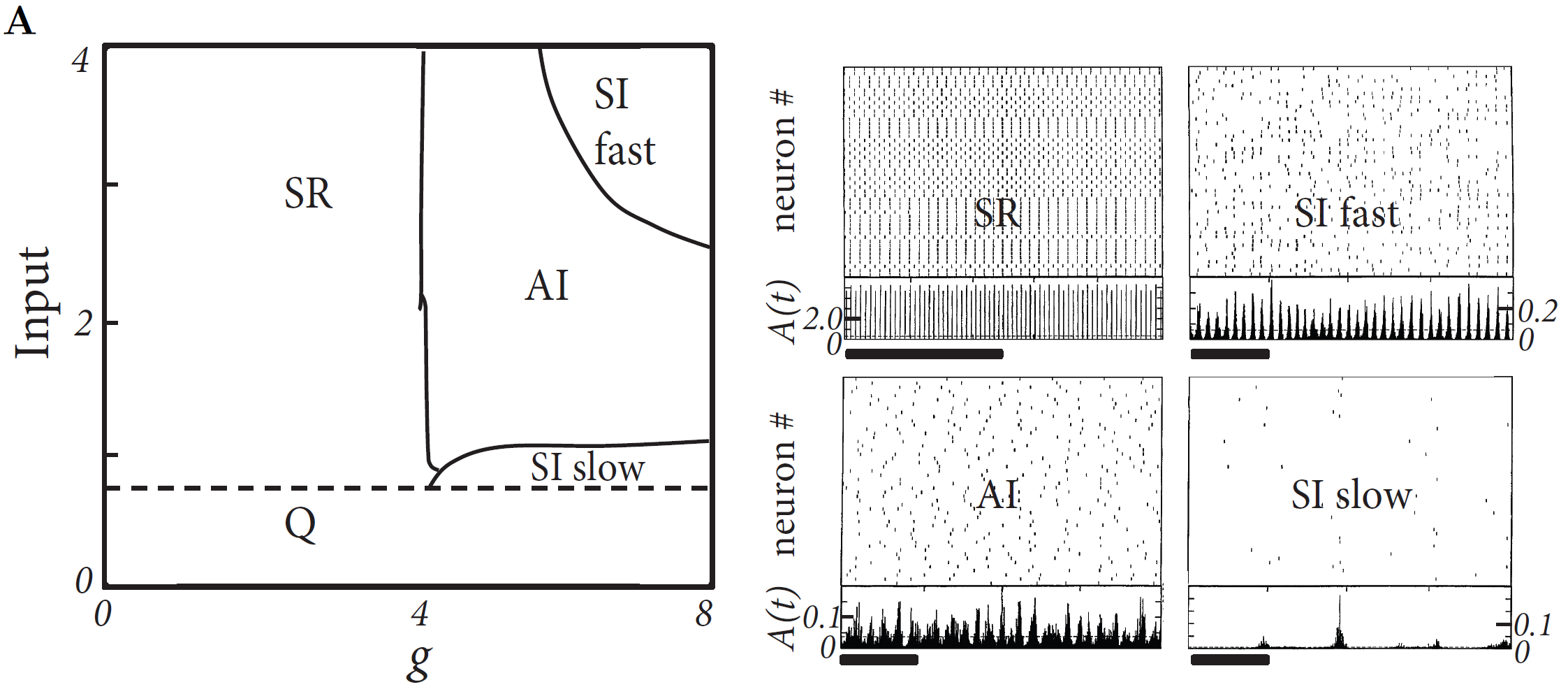 Brunel 2000
Membrane potential density
Fokker-Planck
u
A=
f
with noise
Exercise 3: Diffusive noise + Threshold
u
p(u)
Miniproject:
  12h00
- Calculate distribution p(u)
- Determine population firing rate A
THE END
Sign up for:
   - miniproject fraud detection interview